Gedicht 1.8
Soorten poëzie 
enjambement
Wat gaan we doen deze lessen?
Toets woorden lezen bespreken (15m)

Instructie theorie (10m)

Maken opdrachten 1 t/m 8 (20m)

4. Bespreken opdrachten (5m)
Soorten poëzie
Lyrische gedichten (‘lura’=lier)

Gevoel is het belangrijkst!
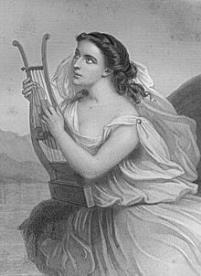 Sappho
Één van de eerste lyrische dichters
Soorten poëzie
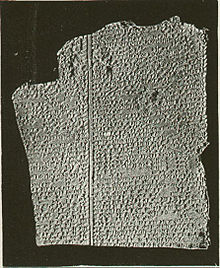 Epische  gedichten

Verhaal is het belangrijkst!
Kleitablet  (2100 v.Chr.) met de zondvloed uit het Gilgamesj-epos.

Één van de oudste  epische verhalen
Soorten poëzie
Lyrische gedichten
Epische gedichten
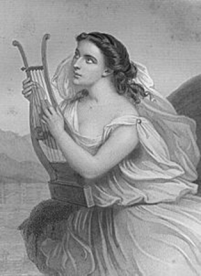 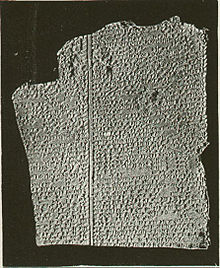 In sommige gedichten vind je een mengvorm
Enjambement
Een versregel wordt afgebroken op een plaats waar GEEN pauze hoort om…….
de bloemen, witte en gele als room en rood'als kindernagels en gestreepte, lood-blauw als een avondlucht bij windgetij. (Herman Gorter)
Meer nadruk op een woord: einde of begin regel

Gelijke lengte regels

Minder nadruk eindrijm